.
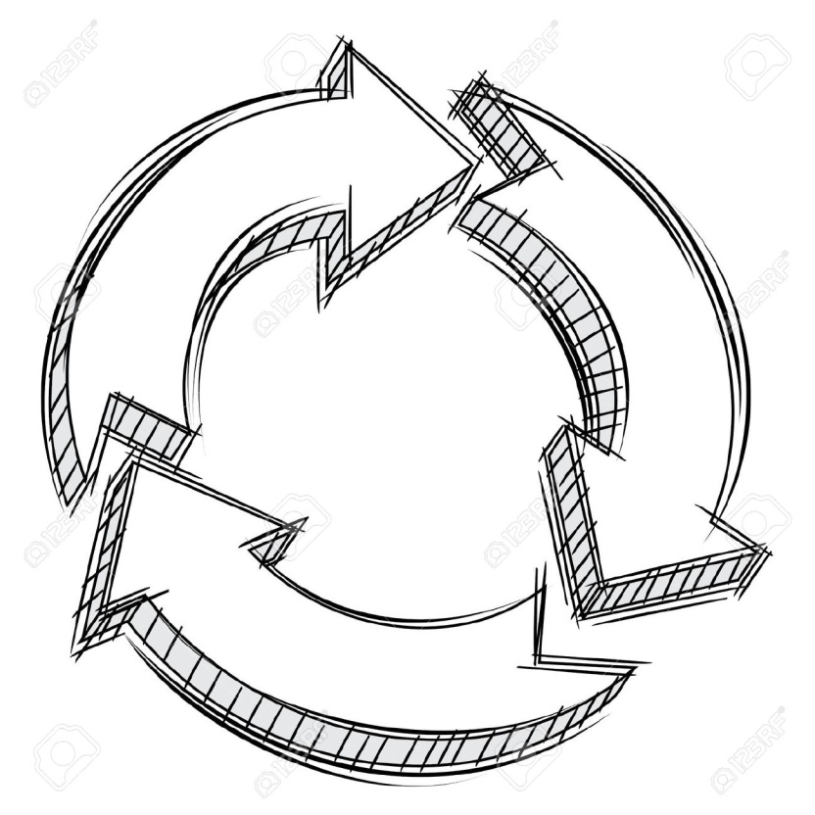 Cycle de vie d’un cours
CB Cycle de vie
05/02/20
1
[Speaker Notes: Pourquoi ? :
La gestion des cours (création de cours, suppression, archivage) n’est pas formalisée dans Moodle, ce qui ne facilite pas le respect d’une procédure.
La gestion d’ouverture des cours étant essentiellement manuelle, constitue une activité chronophage pour les administrateurs .
Souvent  la suppression des cours est manuelle, et donc imparfaitement traitée]
Savoir repérer les signes avant coureurs…
Temps passé par l’équipe TICE pour l’ouverture des cours
Nb cours utilisés/nb cours ouverts
Cours en doublon
Nettoyage des cours terminés impossible
En re utilisant le cours de l’année n , je perds l’historique des activités sur le cours …
…
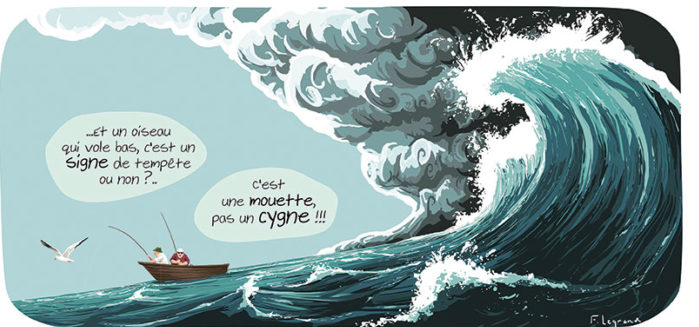 CB Cycle de vie
05/02/20
2
[Speaker Notes: Avoir des indicateurs 
La surveillance est une anticipation même si le contrôle reste un constat a posteriori d’événements passés
Ma grand mére aurait dit « la casserolle de lait qu’on surveille ne déborde jamais »
‘ Qui contrôle le passé, maitrise l’avenir’ Aldous Huxley]
Dans la communauté Moodle
Moodlemoot Australie 2015   Groupe de travail  Jason Maddem Martin Dougamias 
Moodlemoot  Lyon: Table ronde sur le cycle de vie
Moodlemoot  Rennes : Benjamin Seclier Opération Jouvence

Forum Moddle : Comment faire le ménage ?
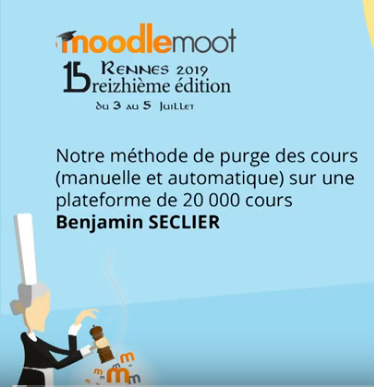 CB Cycle de vie
05/02/20
3
[Speaker Notes: Le sujet n’est pas récent  2015, mais toujours d’actualité]
Le contexte
Volumétrie
Qui crée les cours ?
Cycle universitaire versus Formation continue
 A-t-on des modèles de cours ?
 Existence d’un catalogue de cours formalisé?
Durée de conservation des données ?
…
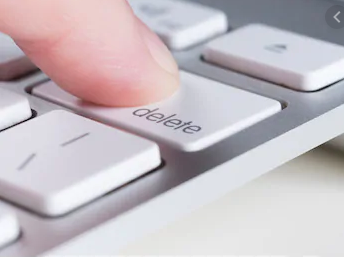 Il ne suffit pas de rajouter un bouton Delete dans Moodle… !
CB Cycle de vie
05/02/20
4
[Speaker Notes: dis-moi ce que tu fais dans Moodle, je te dirai comment le nettoyer
Différentes contraintes pour l’archivage:  financement OPCA 4 ans, sur FSE 10 ans]
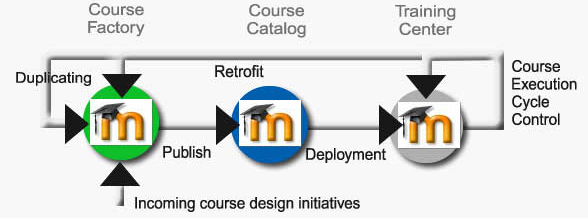 CB Cycle de vie
05/02/20
5
Gestion de  4 espaces fonctionnels  Moodle distincts
1 La Fabrique : espace de création, de mise à jour, de qualification      
2 Le Catalogue : à partir duquel les cours seront ouverts 
3 Le Centre de formation : plateforme où se trouvent les cours ouverts aux enseignants et aux apprenants
4 L’Espace d’archivage  où seront stockés les cours terminés
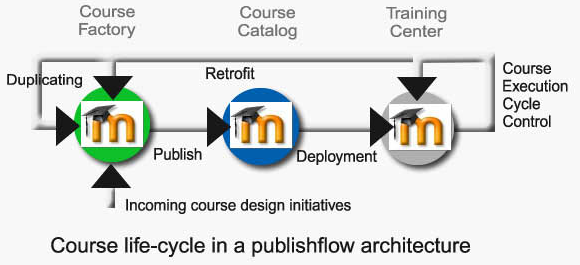 Architecture : 
 une plate forme Moodle peut cumuler plusieurs rôles 
 échanges par web services
CB Cycle de vie
05/02/20
6
[Speaker Notes: Publishflow modele développé pour le projet PairFormance]
Cycle de vie:
  1 Création des environnements
  2 Déplacement de cours entre les environnements
  3 Gestion des demandes d’ouvertures de cours
  4 Inscription des apprenants
  5  Automatisation Clôture , archivage des cours
CB Cycle de vie
05/02/20
7
1 Création des environnements
Définir l’architecture physique
Communication entre serveur par http(s)
Même base de code
CB Cycle de vie
05/02/20
8
Bloc  Import de Cours
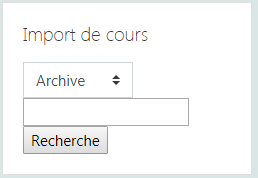 Ce bloc permet à un Administrateur d’importer un cours depuis un autre environnement :
Archive
Catalogue
Centre de Formation
L’import du cours se fera en utilisant  un web service Moodle.
Le bloc doit être installé sur tous les environnements Moodle concernés
CB Cycle de vie
05/02/20
9
[Speaker Notes: Inspiré par 1 plugin developpé par Charles Fulton moodle-local_remote_backup_provider 
Permet de restorer un cours dans votre instance courante via 1 web service]
Bloc  Import de Cours : Configuration
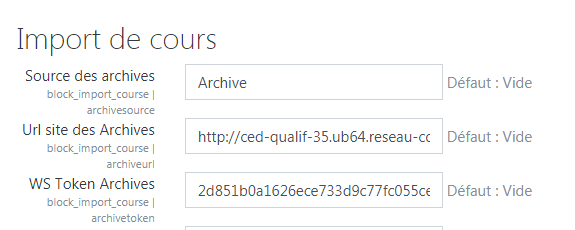 Configuration du plugin :
Administration du site 
Plugins -> Bloc -> Import de cours

Pour chaque environnement renseigner : 
le nom de l’environnement 
url d’accès
 le jeton d’accès au service web

Puis : 
Catégorie source : catégorie de départ pour la recherche de cours 
Catégorie cible : catégorie sous laquelle le cours va être restoré
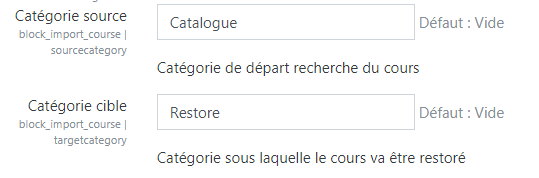 CB Cycle de vie
05/02/20
10
Plugin Import de cours
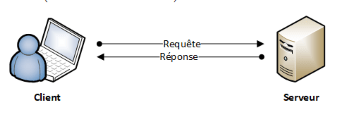 2 fonctions
requête :  liste de cours correspondants aux critères de recherche
 réponse : liste de cours
requête :  selection d’ 1 cours
 réponse : envoi du fichier mbz du cours
CB Cycle de vie
05/02/20
11
Bloc  Import de Cours
Utilisation :
Sélectionner l’environnement source
Entrée un critère de recherche (facultatif)

Critère de de recherche

Critère de recherche : le nom long du cours contient la chaine de caractères
Le critère de recherche peut être composé de plusieurs mots : ceux-ci sont séparés par des , sans espace
La recherche est indifférente à la casse (caractère majuscule ou minuscule)
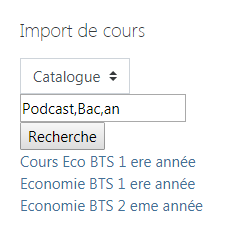 Exemple :
Le nom du cours doit comporter 
Soit Podcast
Soit Bac
Soit an
CB Cycle de vie
05/02/20
12
Ajout de meta données sur un cours
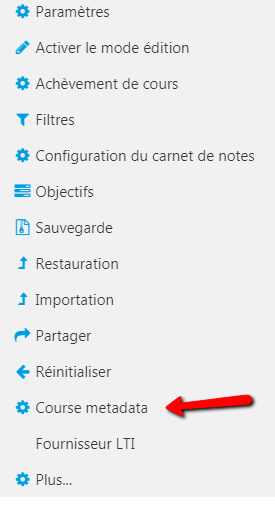 Se positionner dans le cours.
Aller dans les paramètres du cours
Sélectionner Course Metadata
CB Cycle de vie
05/02/20
13
Ajout d’une meta données sur un cours
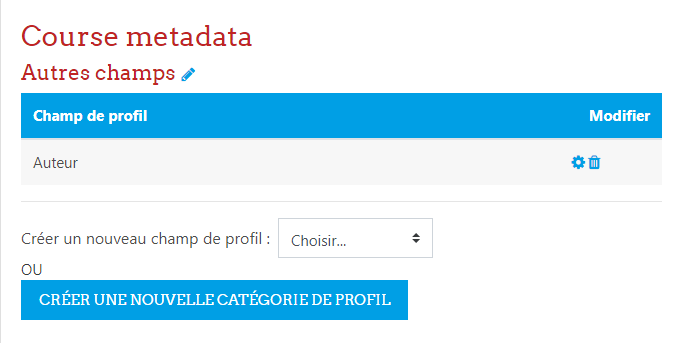 L’écran vous permet de gérer la liste des meta données sur un cours
CB Cycle de vie
05/02/20
14
Demande d’ouverture de cours : les objectifs
Rendre les enseignants autonomes
Réduire les délais de traitement des demandes
Diminuer le travail de saisie des administrateurs Moodle
Mais aussi garder le contrôle des opérations
CB Cycle de vie
05/02/20
15
Demande d’ouverture de cours, inscription
Le problème est  simplifié en le scindant en 2 opérations distinctes :

1 Ouverture d’un cours
2 Inscription des étudiants à un cours
CB Cycle de vie
05/02/20
16
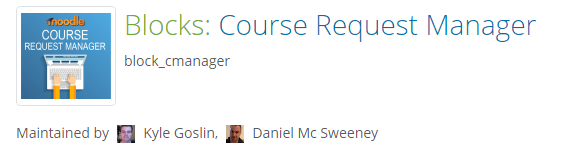 Les principales fonctionnalités :

Concevoir des formulaires de demande personnalisée
Attribuer automatiquement le rôle enseignant  à l’auteur de la demande lors de son acceptation
Envoyer automatiquement des e-mails aux demandeurs lors du changement d’état de la demande
Joindre des commentaires aux demandes
Afficher l'historique des demandes
Concevoir des e-mails de notification personnalisés
Ajout d’un catalogue
 L’ouverture du cours se fait à partir d’un catalogue de cours
CB Cycle de vie
05/02/20
17
Le catalogue
Le catalogue contient l’ensemble des cours qui peuvent faire l’objet d’une demande d’ouverture

Les cours sont rangés sous différentes catégories .
L’arborescence du catalogue est paramétrable par l’Administrateur Moodle.
Par défaut :
Catégorie Catalogue :
 Modèle : contient les cours Modèles
 Auteur : contient les cours des enseignants
 Mutualisé: cours libre de droits
L’administrateur Moodle peut compléter en ajoutant  des sous catégories à l ’arborescence décrite ci-dessus.
CB Cycle de vie
05/02/20
18
Meta données sur les cours
Le Catalogue  est simplement une Catégorie particulière sous laquelle sont rangés les cours qui sont présentés dans la demande d’ouverture de cours.
Ajout de meta données sur les cours  pour faciliter la recherche :
Cours modèles 
Auteur
Matière
Version 
Licence  : Creative Commons, copyright,..  
….
Les informations sont a renseigner au niveau de chaque cours
La saisie de demande de cours permet de filtrer la recherche de cours en utilisant ces paramètres.
CB Cycle de vie
05/02/20
19
Gestion des demandes d’ouvertures de cours
Le formateur  se connecte Moodle
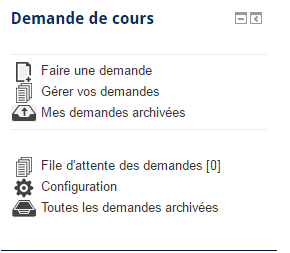 Reconnu en tant qu’enseignant sa page d’accueil  affiche le bloc lui permettant de gérer ses demandes d’ouverture de cours.
La demande est saisie par l’enseignant, puis validée par l’administrateur Moodle
Nota : la partie basse du bloc n’est visible que par l’administrateur Moodle
CB Cycle de vie
05/02/20
20
Traitement des demande d’ouverture de cours
Le formulaire va proposer aux enseignants une liste de cours disponibles dans le Catalogue.
Les administrateurs Moodle conservent le contrôle des ouvertures de cours, en validant (ou rejetant) la demande.
Le traitement permet un suivi effectif des demandes : en attente, validées, rejetées
Un mail est envoyé par le système aux différents acteurs (responsable de formation, formateur).
CB Cycle de vie
05/02/20
21
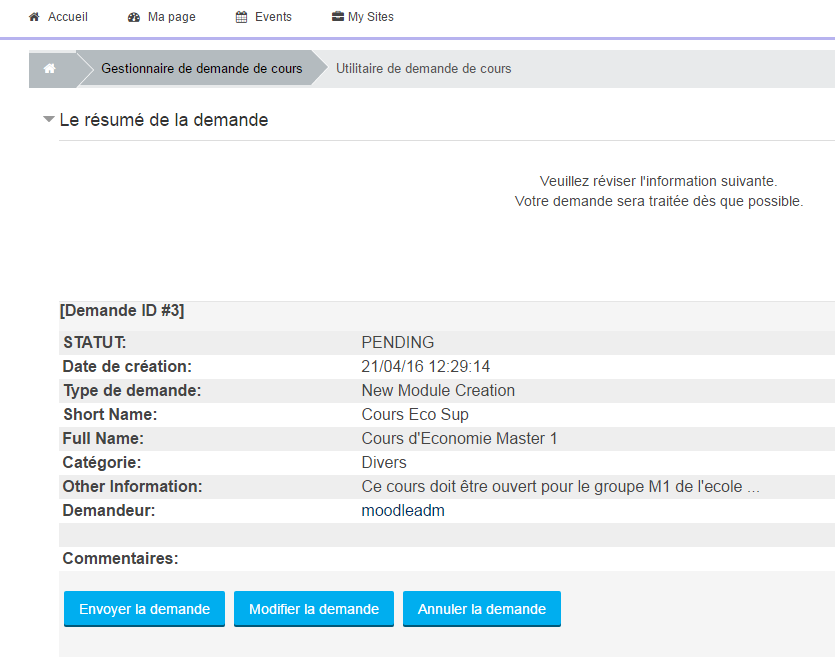 CB Cycle de vie
05/02/20
22
Vue des demandes par l’administrateur
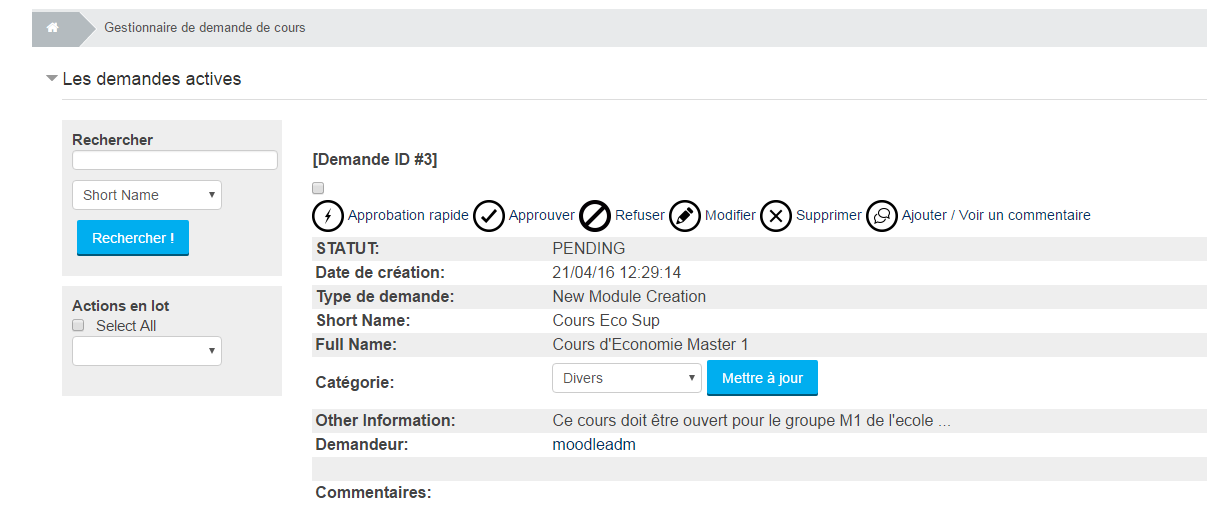 CB Cycle de vie
05/02/20
23
Suivi des demandes de cours
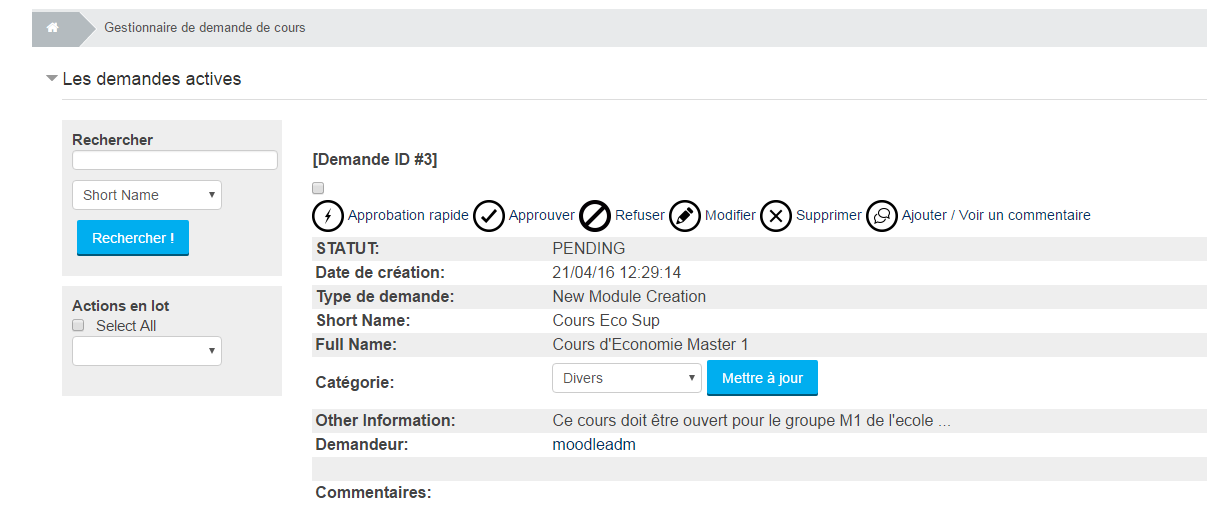 Apres validation
Notification par e mail du formateur , du responsable de formation
Le demandeur est inscrit au cours avec le rôle Enseignant
CB Cycle de vie
05/02/20
24
Inscription des apprenants à un cours
Une fois le cours ouvert, l’enseignant ( ou à défaut l’administrateur Moodle) peut effectuer directement les inscriptions  sur la plate forme .
L’utilisateur ajoute au cours la méthode d’inscription par cohorte, et sélectionne une cohorte dans la liste proposée.
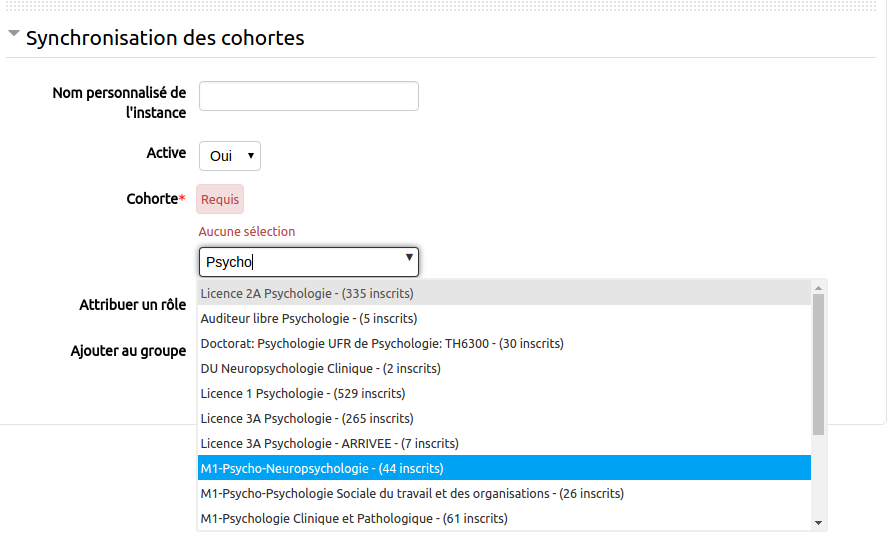 CB Cycle de vie
05/02/20
25
Rôle, capacités
Capacités du rôle Enseignant référent :
 Demande de cours
Ajout d’une méthode d’inscription : méthode cohortes filtrées

La méthode par cohorte filtrées :

+ liste uniquement les cohortes devant lesquelles l’enseignant fait cours  
- Ne permet d’inscrire à n’importe quel groupe 

La méthode d’inscription par cohorte est réservée à l’administrateur qui peut utiliser n’importe quelle cohorte.
CB Cycle de vie
05/02/20
26
4 Clôture des cours, Archivage
1 Opération Jouvence
2 re venir dans les rails
3  Définir la procédure de clôture et d’archivage
CB Cycle de vie
05/02/20
27
Clôture, Archivage des cours
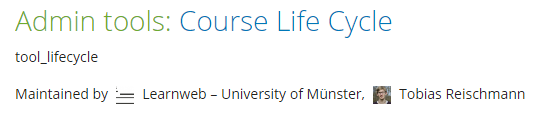 Course Life Cycle est un plugin, qui a pour but de vous aider à exécuter des tâches récurrentes sur  votre plateforme Moodle.
Définition automatique d'une date de fin pour les cours terminés
Supprimer des cours en fin de vie (après avoir demander la permission aux enseignants).
Déplacer les cours terminés dans la corbeille
…
Vous définissez votre propre workflow
CB Cycle de vie
05/02/20
28
Architecture 
Vous définissez vos propres workflows :
 conditions de déclenchements
 actions à enchainer
Les conditions ainsi que les actions sont définies sous forme de sous plugin
CB Cycle de vie
05/02/20
29
Exemple de conditions :
Démarrage du traitement après une date donnée 
cours appartenant (ou n’appartenant pas) à une catégorie
 cours terminés (date de fin du cours)
 cours sans activité depuis xx jours
…
Il est possible :
 de combiner des conditions 
 de définir de nouvelles conditions, de nouvelles actions par développement d’un nouveau sous plugin
CB Cycle de vie
05/02/20
30
Exemple d’actions 

 Envoi d’un mail à l’enseignant du cours 
Demande réponse de l’enseignant
Déplacement du cours dans la catégorie corbeille
Archivage d’un cours
Suppression d’un cours
….
Il est possible :
 d’enchainer des actions
 de définir de nouvelles actions par le développement d’un nouveau sous plugin
CB Cycle de vie
05/02/20
31
Date de début de fin de cours
Les cours actuellement ‘en cours’ ne comportent pas tous des dates de fin de cours.

Définition d’un workflow pour faciliter la mise à jour :
. Mise à jour de la date de fin de cours  pour les cours sans activité depuis  XX jours.
Pour les étudiants , cette fonctionnalité  améliore la  vue des cours en les répartissant dans 3 catégories :
 en cours 
 à venir
 passés
CB Cycle de vie
05/02/20
32
Cycle de vie : Clôture,  Archivage d’un cours
Utilisation de la date de fin pour indiquer qu’un cours est terminé.

Quand un cours est terminé les actions suivantes sont possibles :
1 déplacer le cours dans une Corbeille et le cacher aux étudiants
2 archiver le cours : sauvegarde du cours avec les données utilisateurs sur un autre serveur  
3 supprimer le cours avec ses inscriptions .
Pour  les actions 1 et 2 , il est possible de revenir en arrière
L’action 3 est définitive !
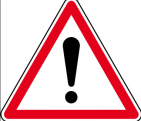 CB Cycle de vie
05/02/20
33
Exemple de traitement
Workflow 1
 Recherche des cours sans activité depuis xx jours
Mettre à jour une date de fin de cours (si elle n’est pas déjà renseignée)
Envoi un mail d’information aux enseignants.
Workflow 2 
Recherche des cours terminés pour mise en corbeille (utilisation de la date de fin du cours )
Envoi d’un mail aux enseignants indiquant que leur cours va être déplacé dans la corbeille le XX/XX/XXXX
Workflow 3
Recherche des cours présents dans la corbeille depuis xx jours
Envoi d’un mail aux enseignants indiquant que le cours va être sauvegardé sur un autre serveur le XX/XX/XXXX
Les tâches s’ exécutant régulièrement sur la plate forme permettent un avancement automatique du process même en l’absence de réponse de l’enseignant.
CB Cycle de vie
05/02/20
34
Credits
Rollover and Archiving Moodle moot AU 2015 Jason Maddem MartinDougamias  
Moodle Lyon Table Ronde
https://webtv.univ-lyon3.fr/channelcatmedia/38/MEDIA170703111209575
Moodle moot Rennes Benjamin Seclier 
https://www.youtube.com/watch?v=U04i_BrICmQ 
Forum discussion 
https://moodle.org/mod/forum/discuss.php?d=379716
https://assets.moodlemoot.org/sites/91/20190423200702/2.-Making-Backups-Better-Matt-Porritt-Catalyst-Australia.pdf
https://docs.moodle.org/3x/fr/Publishflow
Plugins 
https://github.com/Kylegoslin/moodle-block_cmanager Kyle Goslin
https://github.com/LafColITS/moodle-local_remote_backup_provider Charles Fulton
https://moodle.org/plugins/tool_lifecycle  Tobias Reischmann
CB Cycle de vie
05/02/20
35
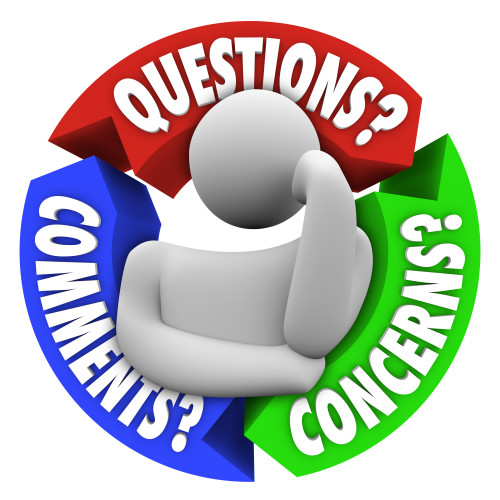 CB Cycle de vie
05/02/20
36
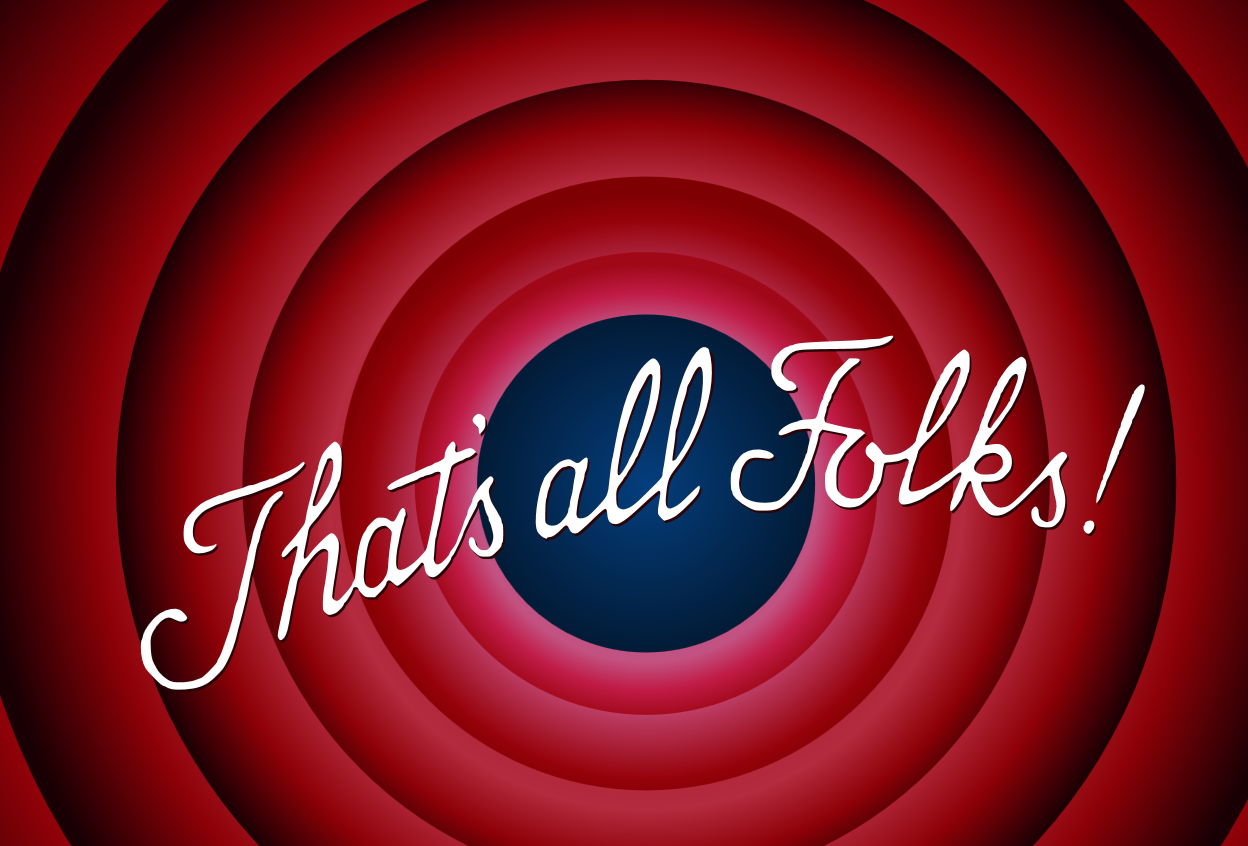 CB Cycle de vie
05/02/20
37